FAV 259
Šaty / Kostým /
Móda ve filmu

Mgr. Šárka Gmiterková

sagm@seznam.cz

4. 4. 2018
Kostým a Hollywood
První cena Akademie za kostým udělena roku 1949 a do roku 1966 se udílela ve dvou kategoriích – za kostýmy v barevném a čb filmu
Maskéři a kadeřníci dlouho fungují jako součást kostýmního departmentu >> v klasickém období zaměstnávají suverénně nejvyšší počet pracovníků
Časté překrývání pravomocí
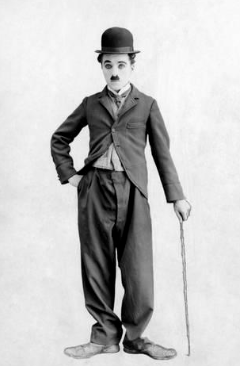 Kostýmní praxe v období němého filmu
Kostýmy a make-up se zpočátku řeší čistě z hlediska zachování kontinuity 
Herci často používají svoje vlastní oděvy
Kostymér důležitý spolupracovník kameramana – hlídá barvy a světelné efekty různých látek
Kostýmní výtvarníci jako součást studií zhruba od poloviny 10. let
Spolu s oblibou historických námětů studia začínají budovat vlastní fundusy a ustavují se kostýmní půjčovny (historické a etnické oděvy)
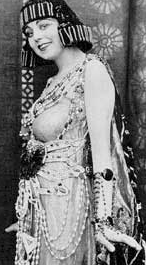 Clare West – kostýmy ve filmu Zrození národa a Intolerance
Natacha Rambova – spolupráce s Allou Nazimovou na filmech Camille a Salomé
Salomé (USA 1922, r. Charles Bryant)
Kostým a herecká praxe v ČSR
Filmové odívání vychází z divadelní praxe až do konce 30. let 20. století

Herci si oděvy pro soudobý repertoár zajišťovali sami (“Toiletní příspěvky”)

Spolupráce mezi módními domy a předními salony iniciována na personální bázi
Švadlenka (ČSR 1936, r. Martin Frič)
Fernand Vácha
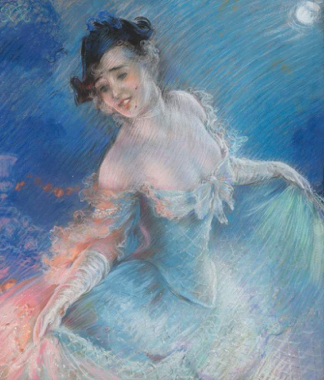 Dáma na kolejích r. Ladislav RychmanČSSR 1966Kostýmy: Jiří Janeček a Jan Skalický
Hudební komedie o řidičce tramvaje Marii Kučerové, která po odhalení manželovy nevěry radikálně mění svůj život
Spolu s obměnou šatníku Marie získává sebevědomí a odvahu být inspirací pro další ženy nespokojené s vlastním životem >> transformační film
Kontext
Odklon od starších vizí, glorifikujících pracující ženy v nenápadných a neforemných oděvech a uniformách
Film ukazuje transformaci pomocí šatů a pěstěného zevnějšku jako dostupnou každé socialistické ženě, zároveň toto vyznění ve finále podrývá >> vyjádření tenzí obklopujících módu a konzumní životní styl v ČSSR v 60. letech
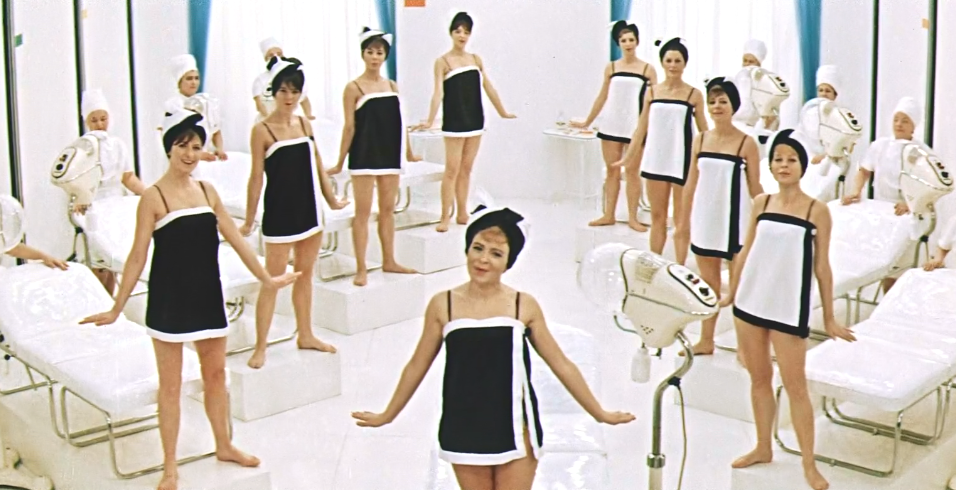 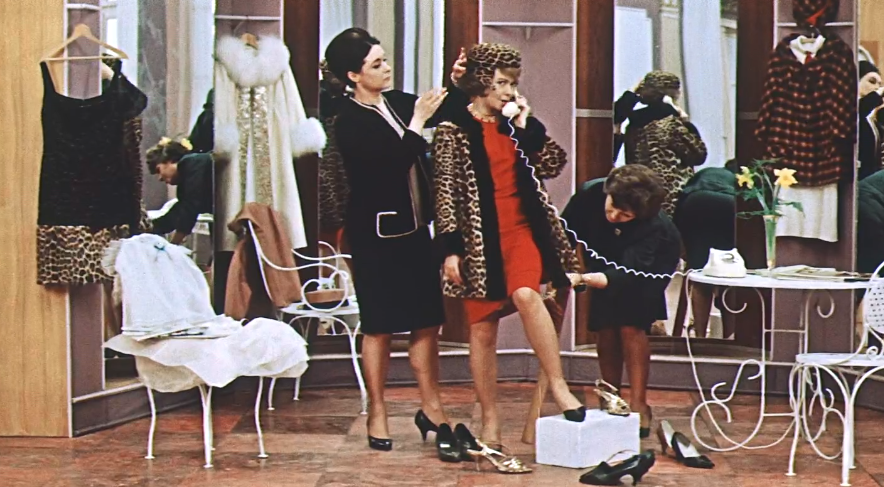 Text
Na kostýmy připadá zhruba šestina rozpočtu (cca 550 000 Kčs)
Výrazným motivem je množství šatů, kterými hrdinka náhle disponuje
Šaty mají schopnost vytvořit hrdince novou identitu (vzhled + odpovídající vystupování >> scéna módní přehlídky) 
Film určený primárně ženskému publiku (viz recenzce FaD x reportáže časopisu Květy)
Hvězda
Film od začátku koncipovaný pro hlavnní star – Jiřinu Bohdalovou
Její hvězdná osobnost, balancující mezi důrazem na obyčejnost a výjimečnou pozici ceněné ženské komičky, adekvátně vyjadřuje obě stránky Marie Kučerové
Bohdalová a její vztah k módě také dvojznačný >> není módní ikonou ani “dámou”, ale jako herečka se spoléhá na transformační možnosti kostýmování
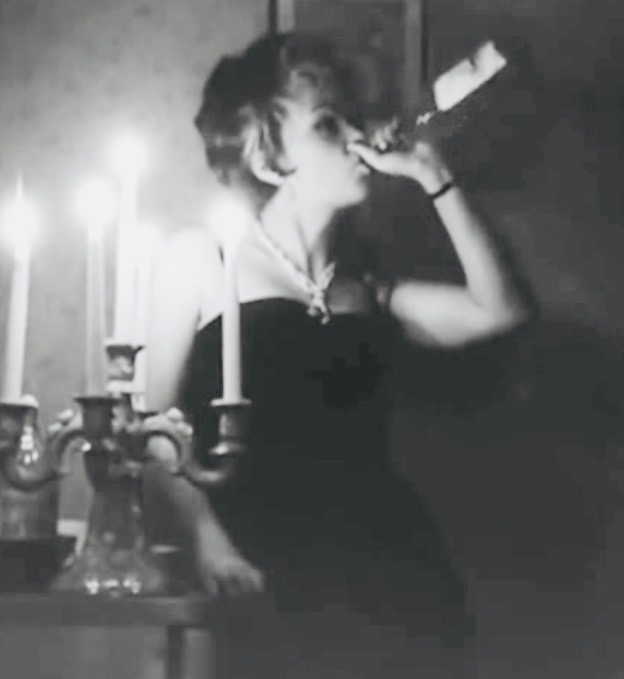 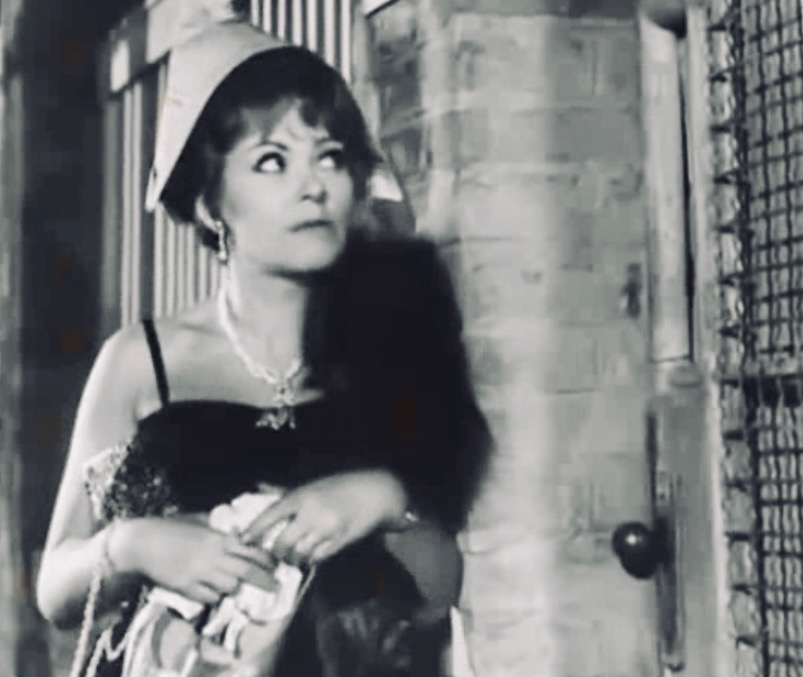 https://necsus-ejms.org/only-a-groomed-woman-deserves-her-name-fashion-emancipation-and-stardom-in-the-czechoslovak-film-musical-the-lady-of-the-lines/